Warm Up: 3/22/17 & 3/23/17
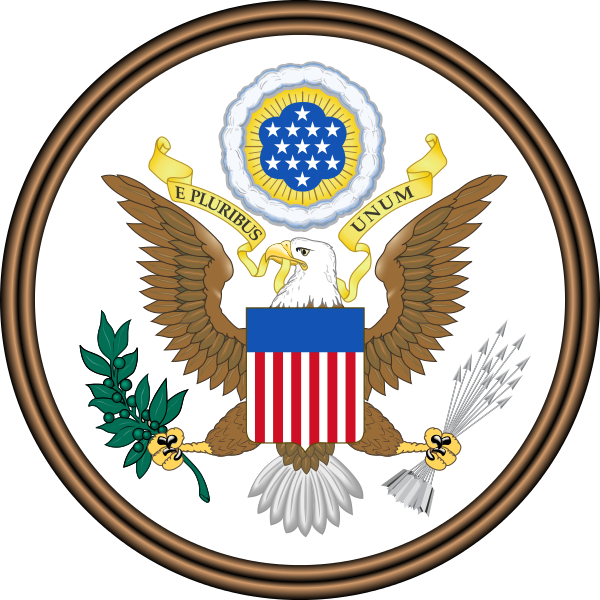 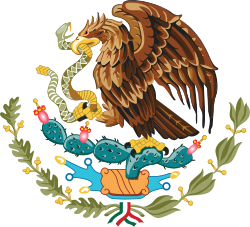 1. How the emblems similar and different?

2. Why did each country choose to include an eagle in their emblem?

3. What do you think the specific items in each emblem represent?

4. What message is being portrayed by each emblem?
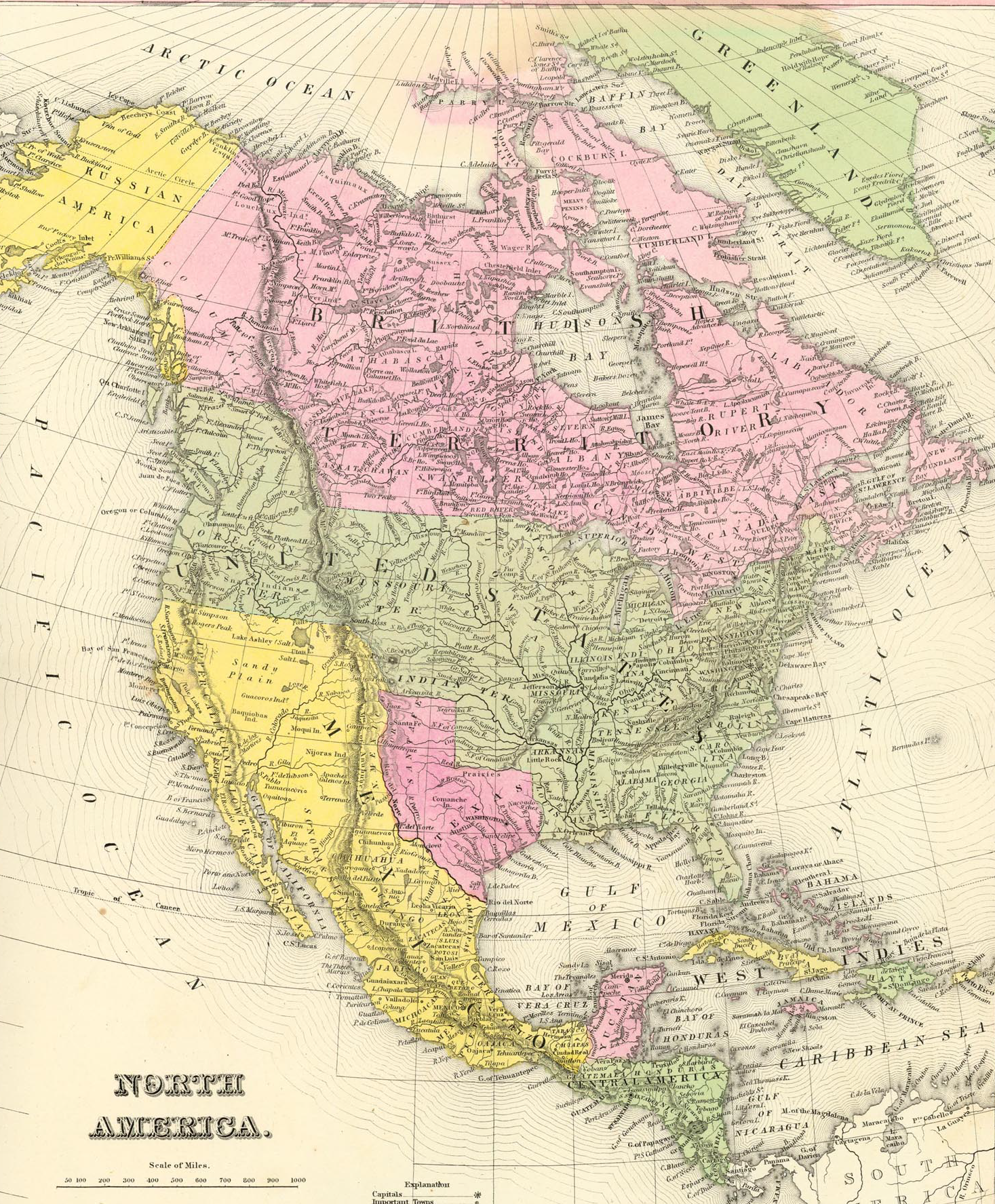 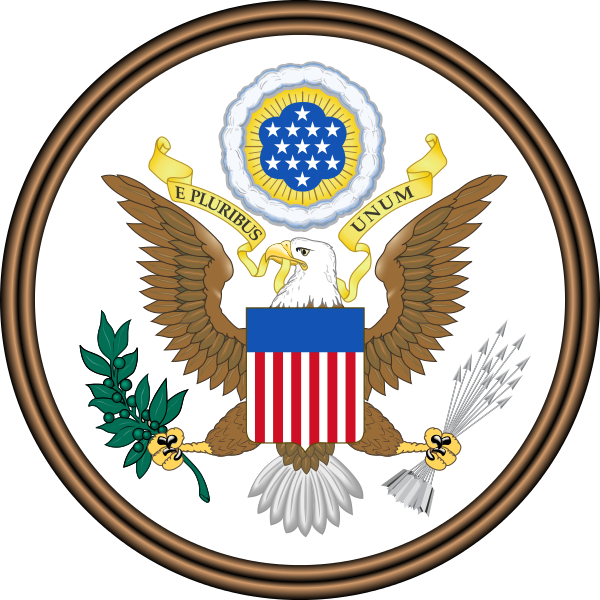 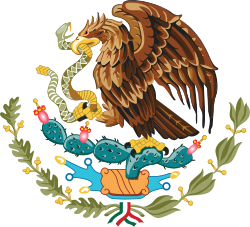 1. What area(s) provide evidence of the United States’ desire to expand?
2. What areas of Mexico could the U.S. try to gain into to further its expansion?
3. Why is Texas a separate color in the map?
Think-Write-Pair-Share:

Based on each country’s eagle emblems, how is Texas statehood going to affect the relationship between the U.S. and Mexico?
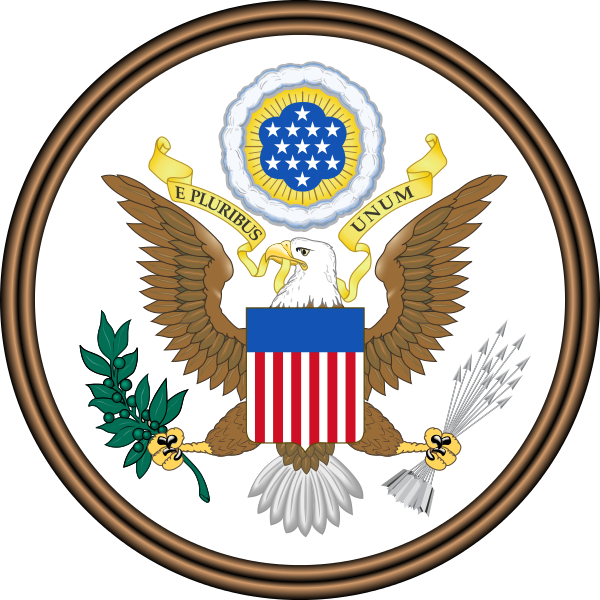 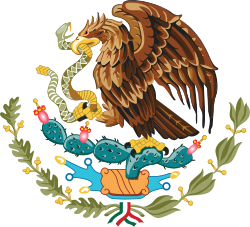 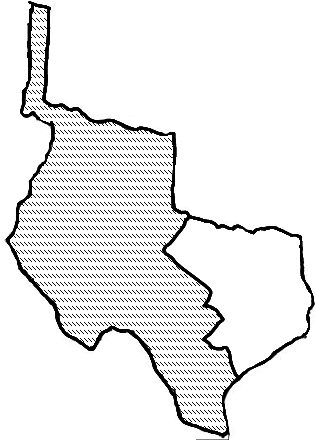 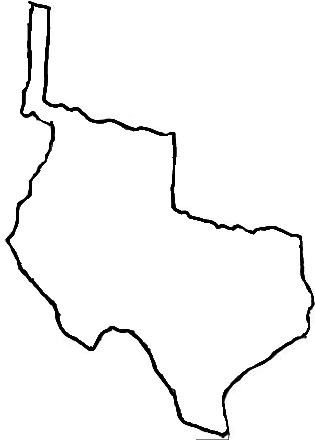 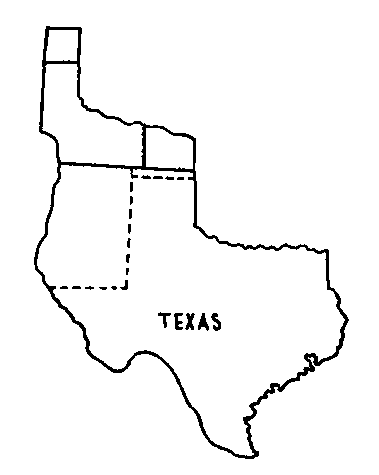 Date(s)
Date(s)
Date(s)
The U.S.-Mexican War or The Mexican-American War
Dates: Mar. 13, 1846-Feb. 2, 1848
Why: MX angry at Annexation of TX and border disputes
MX claimed the Nueces River the US & TX claimed the Rio Grande as the border
People Involved: 
Gen. Zachary Taylor (U.S) 
forced MX to attack by taking U.S. soldiers to Rio Grande to “protect” TX 
Pres. James K. Polk (U.S)
He wanted a war with MX (sent Gen. Taylor to Rio Grande)
Wants land (Manifest Destiny) including CA (MX Territory)
U.S. Congress 
Many members of Congress opposed the war with Mexico.
Some felt that the president had forced the U.S. into the war, which was wrong because only Congress can approve war.
Others just thought it was wrong to take any territory from Mexico. 
Gen. Antonio Lopez de Santa Anna (MX)
US Advantage: 
People
U.S. 17 million people (116,000 soldiers) , MX 7 million people 
Technology 
Artillery (bigger/better guns  i.e. rifles, handguns and Colt revolver and more ammunition)
Telegraph (faster ways to communicate)
Economy
U.S. growing economy, MX in debt
Deaths: 
One out of ten American soldiers died in less than two years of service
Disease accounted for 7/8 of the deaths.
Crowded, unsanitary conditions and impure water led to dysentery, lice, and other diseases that spread rapidly. 
12,518 American soldiers died during the war.
The End: the U.S. under the command of Winfield Scott gradually began invading MX until they advanced to Mexico City where the city fell and the U.S. won the war
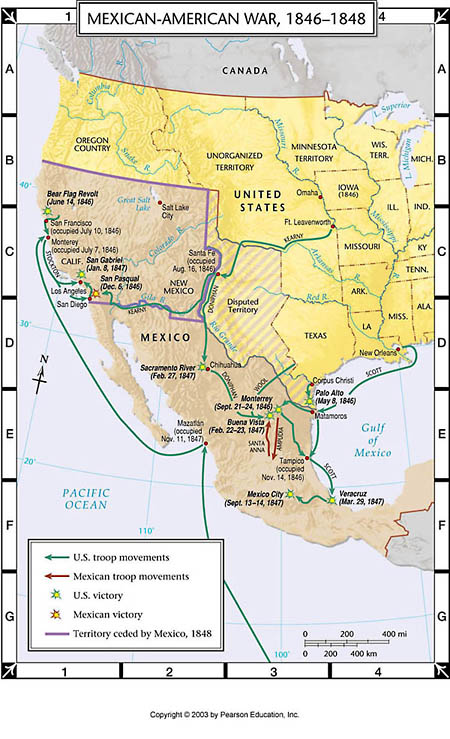 The Treaty of Guadalupe Hidalgo and the Mexican Cession
When: Feb 2, 1848
Mexico's size was halved, while the size of the United States increased by a third.

California, Nevada, Utah, most of Arizona, and parts of New Mexico, Colorado and Wyoming were all included in the Mexican Cession.

Mexico recognized the annexation of Texas and acknowledged the southern border of Texas as the Rio Grande.

Mexico received $15 million.
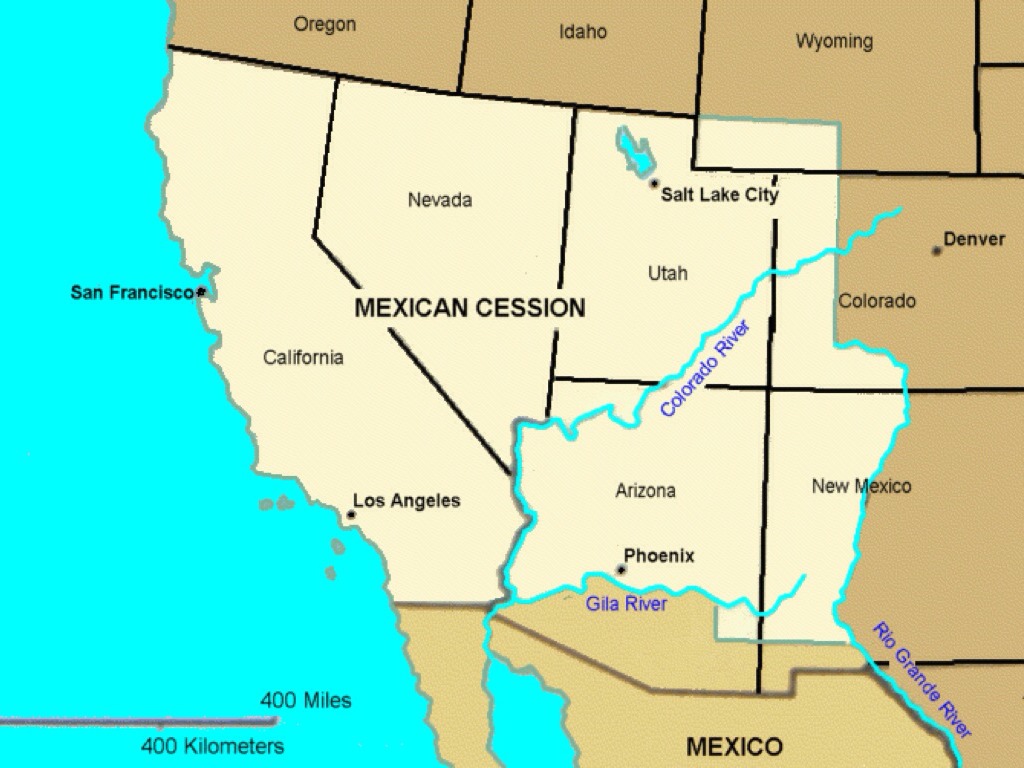 The Compromise of 1850
(in regards to Texas)

Dates: 1/29/1850—compromise proposed by Sen. Henry Clay it took 8 months to pass (CA was admitted at this time as a free state) 
Why? Slavery dispute (Santa Fe which was within Texas’ border was against slavery
The plan established the border between Texas and New Mexico
Texas received $10 million dollars for northern and western land claims (agreed to pay off Texas’ debts)
The present-day borders of Texas are formed.
Texas would remain a slave state.
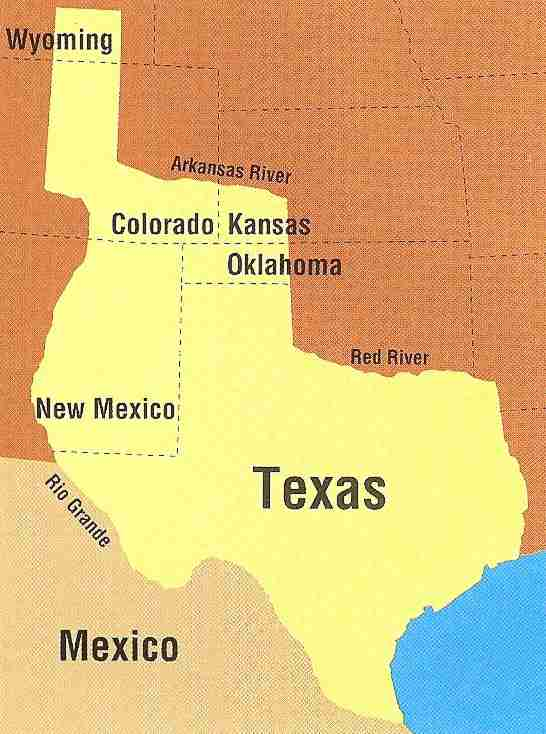 Westward Expansion: Gadsden Purchase
1853 agreement to buy a strip of land from Mexico in what is now the southern United States so that a railroad line could be built to the Gulf of California. It cost $10 million
Image 1
Process: Exit Ticket
Must be written in complete sentences

Use evidence from your foldable to explain: 

Who do the eagles represent in image 1?

What events would explain image 2?
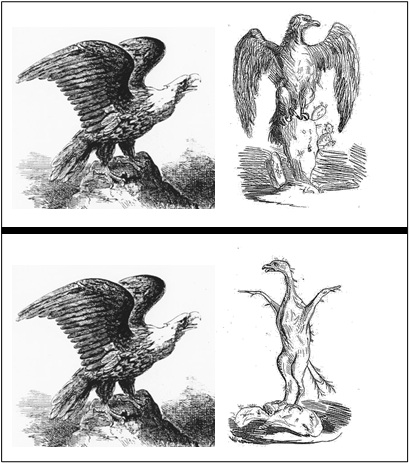 Image 2